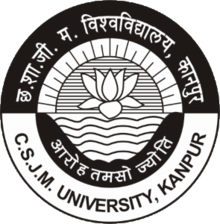 BP504 T. PHARMACOGNOSY AND PHYTOCHEMISTRY II (Theory)
UNIT-II
General introduction, composition, chemistry & chemical classes, biosources, therapeutic uses, and commercial applications of the following secondary metabolites:
Volatile oils : 
Mentha, 
Clove, 
Cinnamon, 
Fennel, 
Coriander
1
©2023 ANJU SINGH
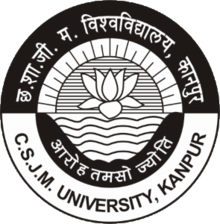 CINNAMON OIL
Synonym: Cinnamon bark; Kalmi-Dalchini, Ceylon cinnamon  
Biological Source: Dried inner bark of the shoots of coppiced trees of Cinnamomum  zeylanicum , (Syn. Cinnamomum verum ), family Lauraceae. Should  not contain < than 1.0% of volatile oil.  
Geographical Source: evergreen tree of tropical area, native of Sri Lanka and  Malabar coast of India. found in Jamaica and Brazil. Most of the world  requirements met by Sri Lanka & hence true cinnamon is known as Sri Lanka cinnamon.
2
©2023 ANJU SINGH
2
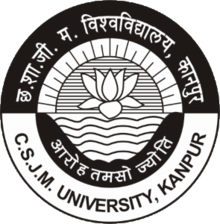 CULTIVATION CINNAMON OIL
can be propagated by planting the cuttings and layers
Commercially, propagated by seed 
Needs sandy or siliconous soils, humus. Altitude 800 to 1000 metres. Sheltered situation, annual rainfall of 200 - 250 cm. 
Seeds sown prepared nursery beds in June and July, distance of 10 cm, covered with small  layer of soil and watered properly. 
20 days for germination of seeds.  allowed to grow  for about 10 – 12 M
Transplantation-in Oct./Nov. or in  rainy season, distance of 2 meters b/w 2  plants. 
Shades provided with the pendals of coconut leaves. 
weeded 2 - 4 times in a year, manured with 100 g  (NH4)2SO4 &  superphosphate as/ age.  two  equal doses, 1st in monsoon & 2nd in Oc-Nov.
3
©2023 ANJU SINGH
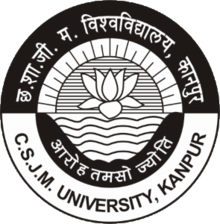 CULTIVATION CINNAMON OIL
Trees coppiced to induce the formation of shoots, allowed to grow further till turn to brown by formation of cork. 
Harvesting- rainy season, easy  to peel off the bark from shoots.
Longitudinal incisions on  the shoots & transverse markings given to form the rings. 
Young cinnamon  plant  at the nodes, which also connect the longitudinal incisions producing the strips, are peeled off. Strips, formed, made into bundles, wrapped in coir matting and allowed to  ferment for 24 hours leads to losening of outer cork & cortex, then  removed by scrapping with curved brass knives.
4
©2023 ANJU SINGH
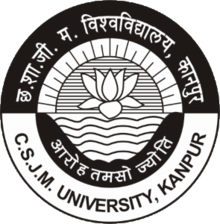 CULTIVATION CINNAMON OIL
During drying, bark contracts, & converts into quill. 
The smaller quills are inserted into larger quills to form compound quills.
Quills  are arranged end to end, upto the length of 90 cm when soft and fresh quills are rolled by hand and  slightly pressed so as to avoid swelling and splitting into pieces. 
The drug is dried in shade over the  mats. The quills are collected, packed into bundles of different grades and sold. Small pieces and  debris produced during the handlings of the quills are known as quilling and feathering. These are  also used for the manufacture of cinnamon oil.  One hectare plantation of cinnamon, on an average, produces 200 - 300 kg bark and 2 - 3 kg of  leaf oil per year.
5
©2023 ANJU SINGH
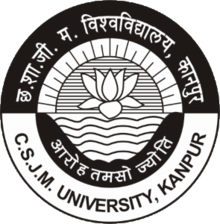 MACROSCOPY
Macroscopic Characters 
Colour - outer surface- dull yellowish-brown, inner surface dark yellowish-brown.  
Odour – Fragrant, 
Shape-compound quills. 
Size - 1m L, 1cm D. 
Bark thickness approx. 0.5 mm. 
Taste– Aromatic & sweet followed by warm sensation. 
Fracture – Splintery 
Outer surface-marked by wavy longitudinal striations with small holes of scars left by the  branches. Inner surfaces also shows the longitudinal  striations. Bark is free of cork.
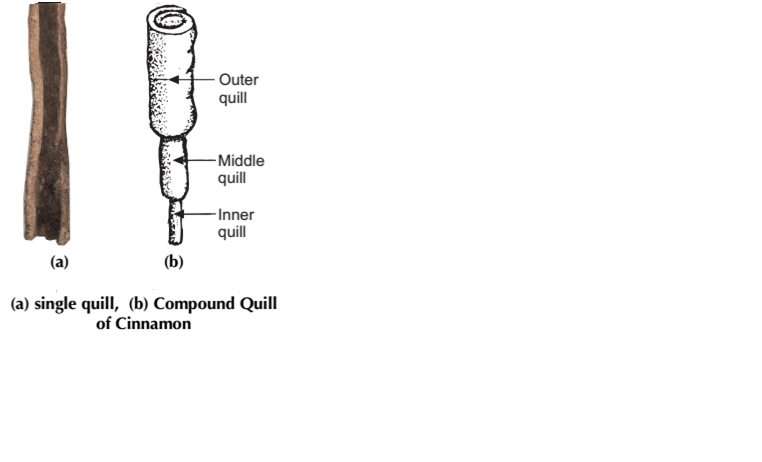 6
©2023 ANJU SINGH
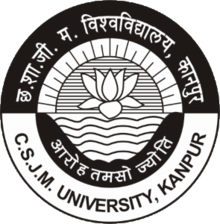 CHEMICAL CONSTITUENTS
Contains 0.5 - 1.0% of volatile oil, 1.2% of tannins  
     (phlobatannins), mucilage, calcium oxalate, starch & 
     sweet substance known as mannitol.  
The volatile oil is the active constituent of 
     the drug. light yellow  (when freshly distilled) in color,
     changes to red on storage. 
Bark yields  14 –16% of 90.0 % alcohol-soluble extractive.  
Cinnamon oil contains 60 – 70% of cinnamaldehyde, 5 – 10% eugenol, benzaldehyde, cuminaldehyde & other terpenes like  phellandrene, pinene, cymene, caryophyllene, etc. 
Cinnamon oil is yellow  to red in color, sp. gr. 1.00 - 1.030; optical rotation 0 to –2; and  refractive index 1.562 - 1.582˚.
7
©2023 ANJU SINGH
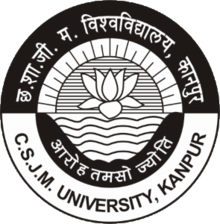 CHEMICAL TESTS AND USES
Chemical Test: drop of volatile oil + drop of FeCl3 gives pale green color. 
FeCl3 + cinnamic aldehyde gives brown color & eugenol gives blue color, resulting in the formation of pale green colour. 
In Cassia oil brown color is obtained, as it contains only cinnamic aldehyde.  
Uses: Carminative, stomachic and mild astringent, flavouring  agent, stimulant, an aromatic, and antiseptic, as a spice & condiment,  & in the preparation of candy, dentrifices & perfumes.
8
©2023 ANJU SINGH
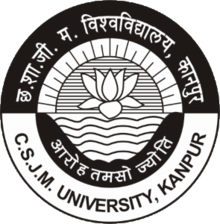 SUBSTITUENTS & ADUTERANTS
Jungle cinnamon: wild growing trees, dark in color, less aromatic than the cultivated trees, & slightly bitter. 
Cinnamon chips: Pieces of untrimmed bark, distinguished from genuine  drug by presence of abundant cork cells & poor yield to 90 % alcohol.  
Cultivated Saigon cinnamon: bark of trees of Cinnamomum loureirii  (Lauraceae). exported from port of Saigon. It is in China and Japan. Bark greyish brown in color, light patches & sweet taste. 
Quills are 30 × 4 × 0.7 cm, unpeeled & Contain 2.5& volatile oil.
Java Cinnamon: Cinnamomum burmanii (Lauraceae). less aromatic,  peeled & found in form of double quills.
9
©2023 ANJU SINGH
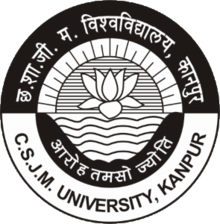 SUBSTITUENTS & ADUTERANTS
Histologically, medullary rays contain small tubular  crystals of calcium oxalate, not found in C. zeylanicum. 
It contains about 75 % of cinnamaldehyde in the oil.
 It also gives a poor yield to 90 % alcohol as compared to Sri Lanka cinnamon.  
Storage: well-closed containers in a cool place, away from light.
10
©2023 ANJU SINGH
10
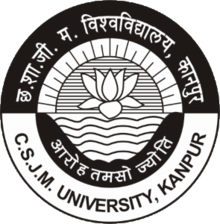 CORIANDER
Coriander fruits, Cilanthro leaves. 
Biological Source: Fully dried ripe fruits of plant Coriandrum sativum, Umbelliferae. contains not < than 0.3% of volatile oil.  
Geographical Source: European countries, Russia, Hungary & Holland. India, Egypt and Morocco.  In India, widely cultivated in Andhra Pradesh  (Guntur, Anantpur), Maharashtra (Jalgaon and Satara), West Bengal (Howrah and 24-Paragana  districts), Uttar Pradesh, Rajasthan and Jammu and Kashmir.
11
©2023 ANJU SINGH
11
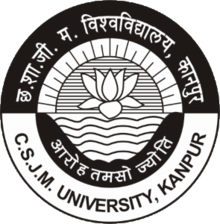 CORIANDER
Cultivation and Collection : kharif, & rabi crop, needs light to heavy black soil. 15-20 kg fruits/ hectare For cultivation. 
Sown by drilling method.,  rotated with wheat, grain, jowar & onion & grown with cotton, sugarcane & brinjal as  mixed crop. 
Harvesting after 100 days of growth. 
J-16, J-214, K-45 and New Pusa  improved varieties. 
About 2 lakh hectares land under cultivation in India. produces about 70% of global requirement. Rajasthan accounts for 70% of production in India.
12
©2023 ANJU SINGH
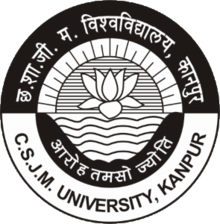 MACROSCOPY: CORIANDER
Color-Yellowish-brown to brown Odor- Aromatic, Taste-Spicy, characteristic, Size-Fruits 2-4mm D  & 4-30mm L, Shape- sub-globular, cremocarpous fruit
About 10 primary ridges & 8 secondary ridges present
Primary ridges: wavy & inconspicuous, secondary ridges are straight. 
Endospermic & coelospermic fruit. 
Weight of 100 fruits-approximately 1 g.
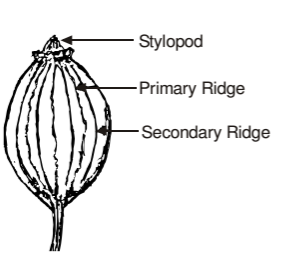 13
©2023 ANJU SINGH
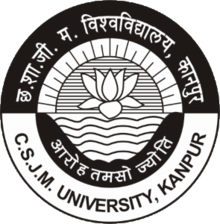 MICROSCOPY: CORIANDER
Epidermis of pericarp: polygonal tubular cells with stomata, prisms of Ca-ox. Mesocarp:inner & outer layer of parenchyma with a layer of sclerenchyma in b/w. Inner epidermis of pericarp: consists of  parquetry cells. 
Starch grains, trichomes 
    & lignified reticulate  
    parenchyma absent. 
    Fixed oil globules present in the
    endosperm, volatile oil 
    in  vittae. Aleurone 
    grains present in 
    polygonal thick walled cellulose
    parenchyma of endosperm.
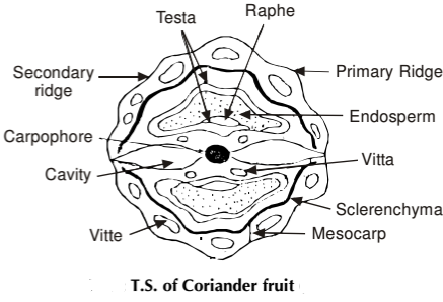 14
©2023 ANJU SINGH
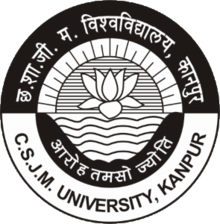 CHEMICAL CONSTITUENTS OF CORIANDER
Yields 0.3-1% of volatile oil, fixed oil 13% & proteins 20 % 
Volatile oil of drug contains 90% D-linalool (coriandrol) & coriandryl acetate, small quantities of L-borneol, geraniol & pinene. 
Leaves rich in vitamin A . 
Fruit yields 5-7% ash. 
Coriander oil : pale yellow liquid, 
specific gravity 0.863 - 0.875,  
refractive index 1.462 - 1.472, 
optical rotation of + 8˚ to + 15˚.
15
©2023 ANJU SINGH
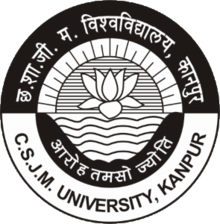 USES & SUBSTITUENTS
Fruits, & volatile oil, used as aromatic, carminative, stimulant & flavouring  agent. 
Coriander oil: used alongwith purgatives to prevent gripping. 
Is ingredient of compound spirit of orange and cascara elixir.  
Storage: Coriander fruits dried & stored in well-closed containers as they are highly  prone to insects.
Substitutes: Substituted with Bombay coriander fruits,  contain less volatile oil & ellipsoidal in  shape.
16
©2023 ANJU SINGH
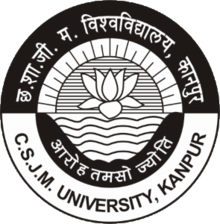 FENNEL
Synonyms :  Fennel fruits, Fructus foeniculum.  
BS: dried ripe fruits of Foeniculum vulgare , family  Umbelliferae, 
Contain not < than 0.6% anethole calc on dried basis. 
G S: indigenous to mediterranean countries & cultivated in Romania, Russia, Germany,  France, India & Japan. 
In India: Gujarat, Punjab, Maharashtra, Rajasthan, U P & WB.
Cultivation and Collection: Dibbling method. sown just  before the spring. 
Free branching, specific arrangement of leaves require plenty  space in b/w 2 plants & rows. 4-5 seeds put at a time in holes, at a distance of 25 cm. Well drained & calcareous soil ,sunny,
In India, 90% of fennel from Gujarat. Ripe fruits harvested & dried in sun, separated by thrashing.
17
©2023 ANJU SINGH
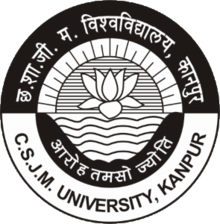 MACROSCOPIC CHARACTERS
Color-Green to yellowish-brown Odor-Sweet aromatic  Taste-Strongly aromatic Size-5-10 × 2-4mm Shape - Straight or slightly curved
5 sided fruit, cremocarps, pedicels &
	 rarely found in  mericarps. 
Fruits glabrous with straight, prominent, 
	yellow colored 5 primary ridges 
	& bifid stylopod at top. Orthospermous fruit. 
Transversely cut surface-2 commissural & 4 dorsal  vittae.
Embryo small embedded in upper end with abundant oily endosperm. Commissural surfaces of the  endosperm are not grooved.
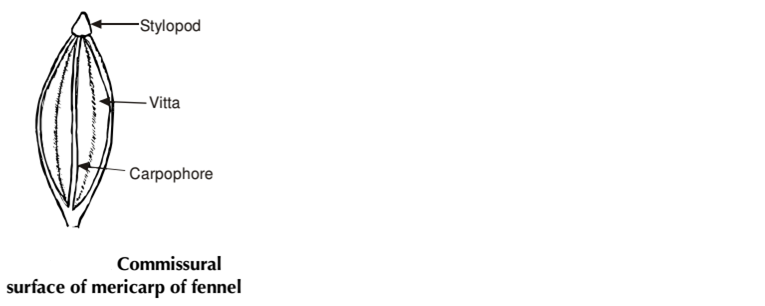 18
©2023 ANJU SINGH
MICROSCOPY- FENNEL
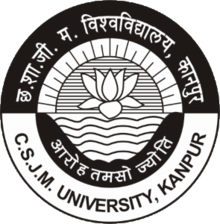 Presence of anomocytic stomata on the epidermis of the pericarp & mesocarp with lignified & reticulate parenchyma. 
Parquetry arrangement of cells on inner epidermis of the pericarp
Vittae, secretory canals, contain volatile oil & brown colour 
Endosperm made up of 
     polyhedral thick-walled 
     cells containing fixed oil 
     & aleurone grains & 
     minute rosette 
     crystals of calcium 
     oxalate. Trichomes 
     and starch grains are 
      absent.
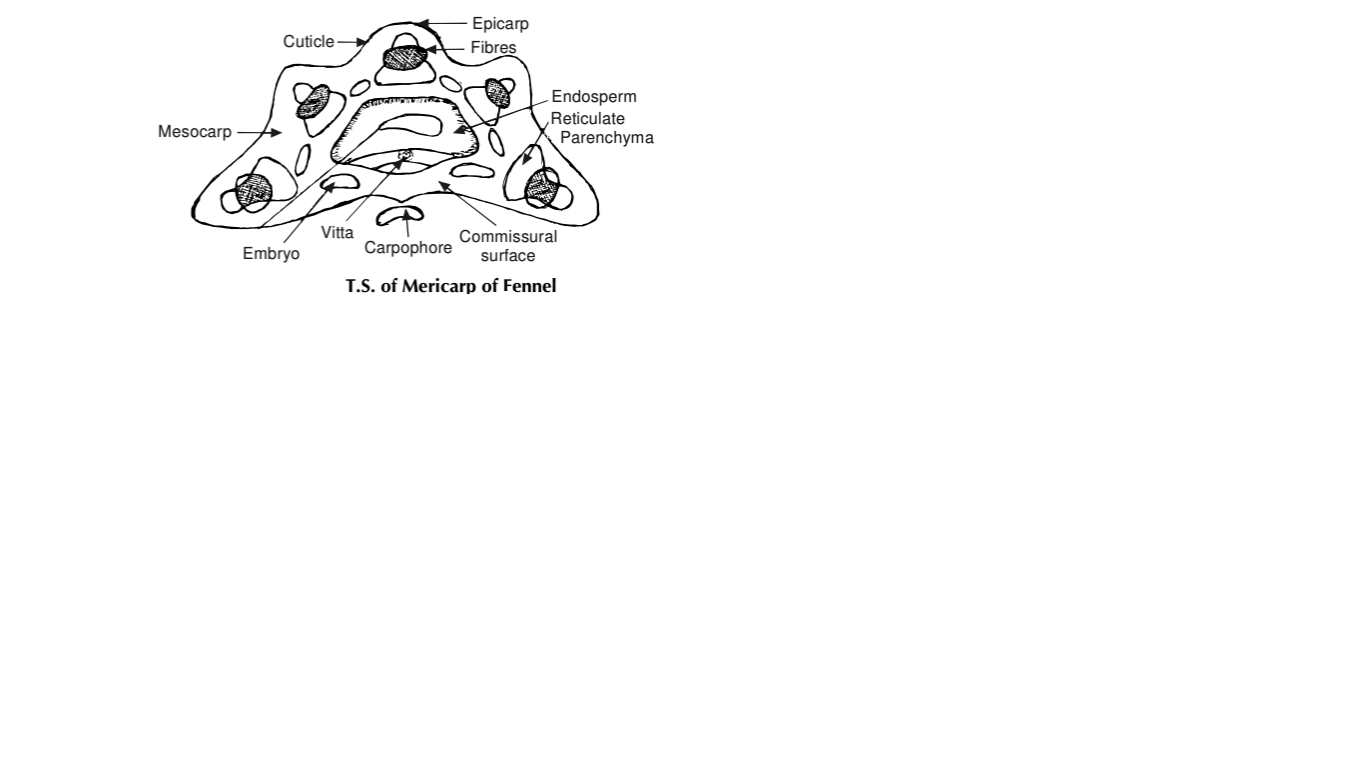 19
©2023 ANJU SINGH
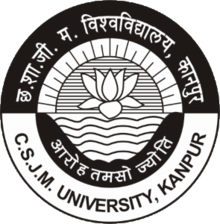 CHEMICAL CONSTITUENTS
3 to 7% volatile oil, 20 % proteins & fixed oil. 
Chief active constituent of volatile oil is ketone, fenchone 20% & phenolic ether anethole 50%. 
Other constituents- phellandrene, limonene,  methyl chavicol, anisic aldehyde, etc. 
Fenchone -colourless pungent liquid with aromatic odour.  
Anethole sweet in odour, taste. 
Oil of fennel- pale yellow liquid, sp. gr. 0.953 to 0.973, refractive index 1.526 -1.538 & optical rotation +12°to+ 24°.
20
©2023 ANJU SINGH
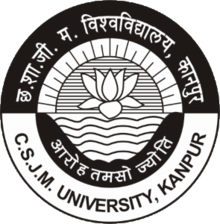 USES & ADULTERANT
Carminative, aromatic & stimulant, expectorant,  Pharmaceutically as flavouring agent.  
Indian exports of fennel oil during 1995-96 and 96-97 were Rs17.5 lakhs, 14.00 lakhs  
Adulterants: exhausted fennel fruits 
Distinguishing tests. 
Fruits from which volatile oil removed by treating with alcohol, contain < % of volatile oil & have typical odor of fusel oil. Do not contain fenchone.  
If the fruits exhausted by the application of steam,  look dark greenish-brown in  color & contain only traces of volatile oil & sink in water.
21
©2023 ANJU SINGH
21
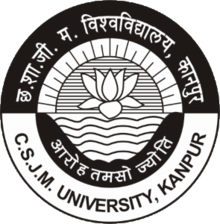 CHARACTERISTICS OF DIFFERENT VARIETIES OF FENNEL AS A SUBSTITUTE
22
©2023 ANJU SINGH